Раннеклассовое общество в Италии. Завоевание Римом Апеннинского полуострова (VI—III вв. до н. э.)
Работу выполнили:Рогальский АндрейЧернов Илья
Сельское хозяйство, ремесло и торговля племен и народностей Италии в VI—III вв. до н. э.
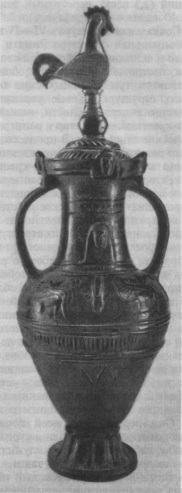 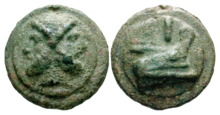 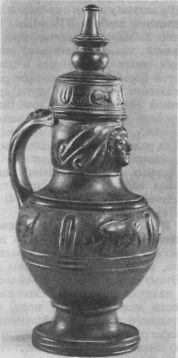 тяжелый асс — aes grave
Этрусская ваза «буккеро» с фигуркой петуха и рельефными изображениями фантастических животных. VI в. до н. э.
Этрусская ваза «буккеро» с рельефными изображениями. VI в. до н. э.
Социальная структура в VI—IV вв. до н. э.
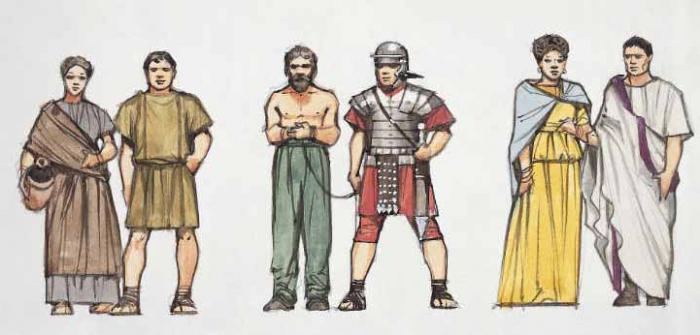 Патриции.
Рабы
Плебеи
Борьба плебеев с патрициями
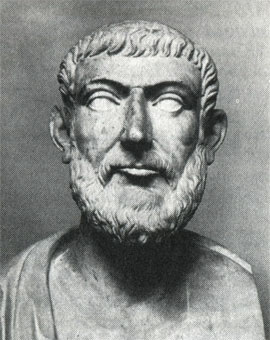 1)допуск плебеев к общественной земле,ограничение патрицианского землевладения, наделение плебеев земельными участками, т. е. решение аграрного вопроса;
 2) отмена долговой кабалы и ограничение долгового процента; 
3) политическое равноправие, т. е. участие во всех собраниях и право избрания на все государственные должности.
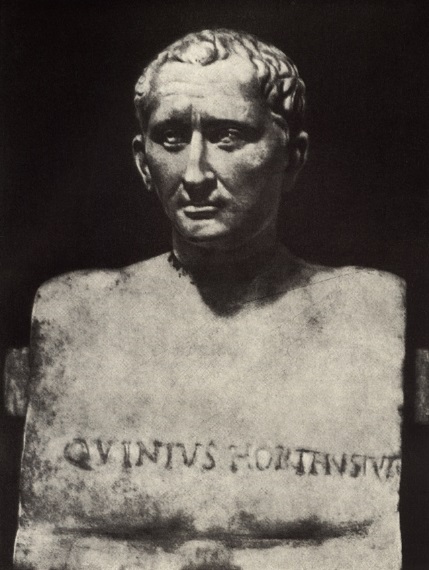 Аппий Клавдий
Квинт Гортенсий Гортал
Государственное устройство Римской республики V—III вв. до н. э.
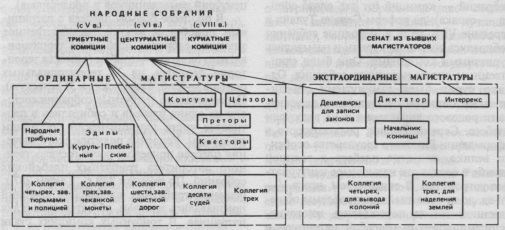 Государственное устройство Римской республики V—III вв. до н. э.
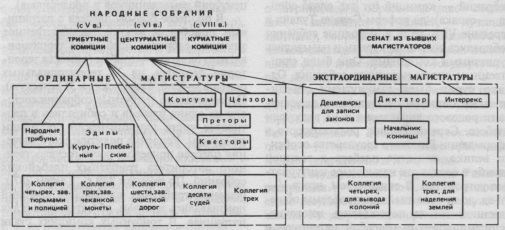 События
Дата
753 — Традиционная дата основания Рима Ромулом.
509 — Традиционная дата создания Республики.
445 — Закон Канулея (разрешение браков между патрициями и плебеями)
367 — Закон Лициния и Секста (равный доступ патрициев и плебеев к консульству).
300 — Закон Огульния (раздел важнейших жреческих должностей между патрициями и плебеями).
287 — Закон Гортензия (придание силы закона решениям плебисцитов — голосования плебеев).
272 — Взятие Тарента — завершение завоевания Италии